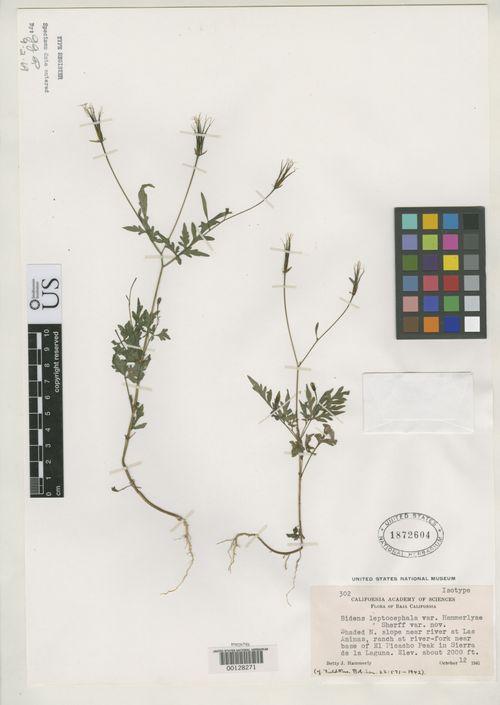 Siobhan Leachman

ORCID: 0000-0002-5398-7721 
Wikidata: Q54823671
Email:siobhan_leachman@yahoo.co.nz 
Wikimedia: User:Ambrosia10
Image of Bidens leptocephala var. hammerlyae Sherff collected in Mexico (licensed under http://creativecommons.org/publicdomain/zero/1.0/)
[Speaker Notes: Hi I’m Siobhan Leachman, a Wikimedian and Bionomia scribe. I’m going to give an example of my workflow and the challenges encountered when disambiguating a particular collector.]
Harvard Index of Botanists in Wikidata Mix’n’match
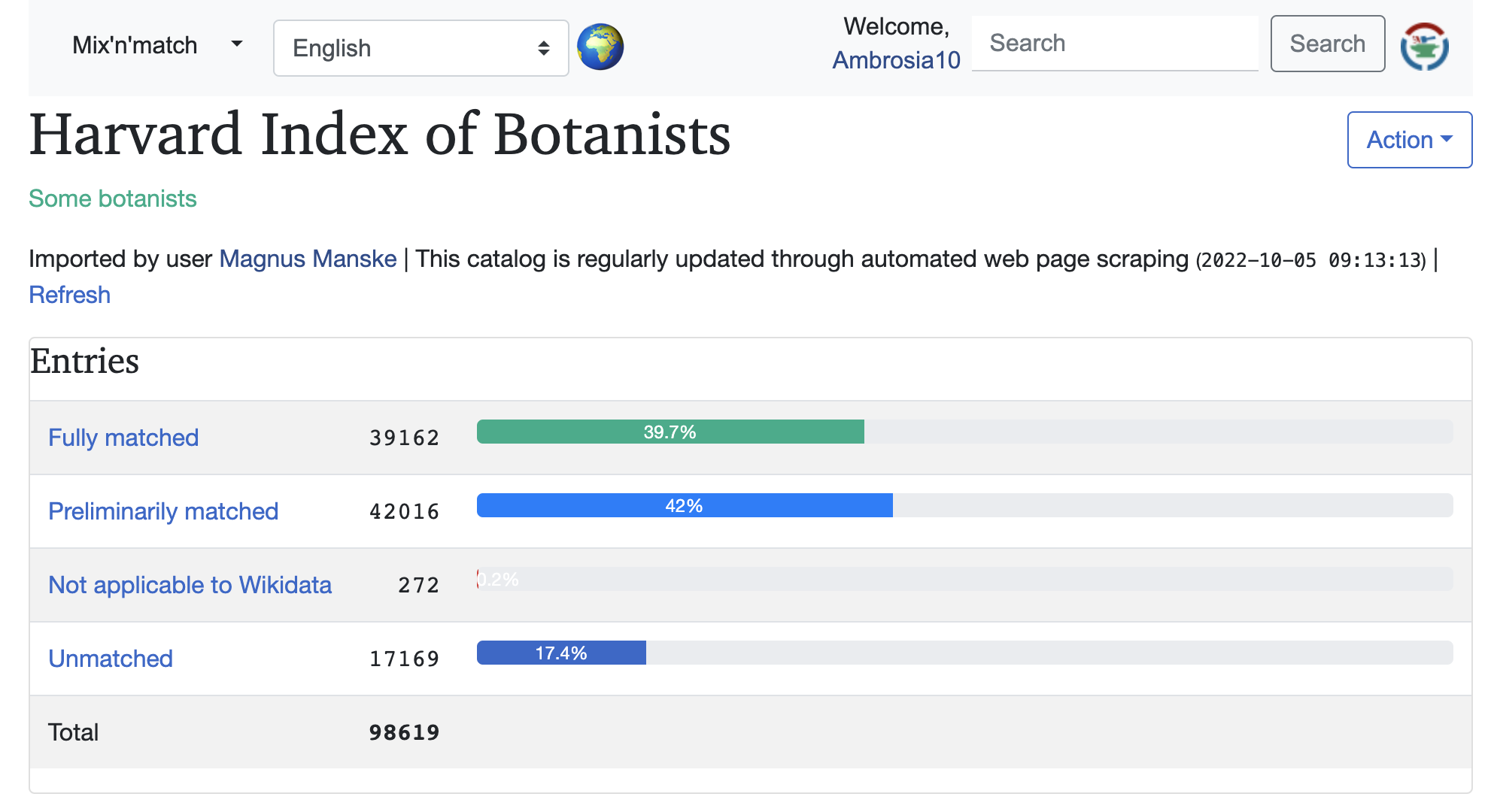 Screenshot of the Harvard Index of Botanists Mix’n’Match dataset CC BY SA 4.0
[Speaker Notes: One of the many datasets I work on is the Harvard Index of Botanists. I aim to add the Index identifier for botanists to their Wikidata item. If they don’t have a Wikidata item I create one for them. Now I do this work in the Wikidata mix’n’match tool. This tool allows datasets to be uploaded into it and then empowers both humans and machines to add the dataset identifier to appropriate Wikidata items.

Now if the botanist is living I also try to find their ORCID id. If they are deceased I try to find their death date. I then add that information to their Wikidata item. I concentrate on these two pieces of data because I can then add them to Bionomia and attempt to attribute specimens to them.]
Pick a botanist
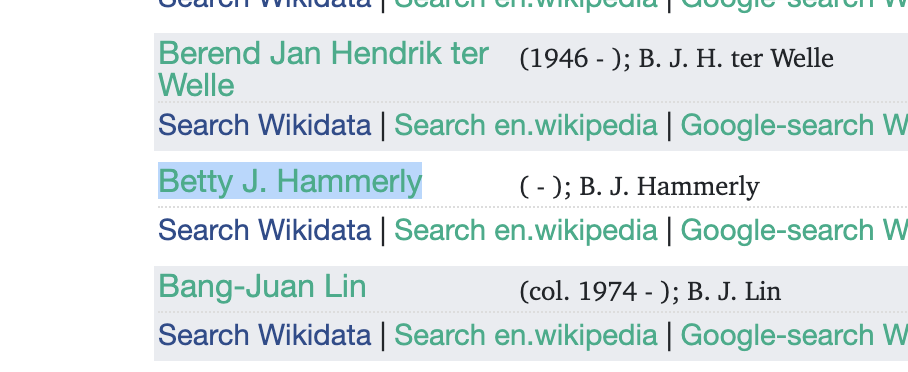 Screenshot of the Harvard Index of Botanists Mix’n’Match dataset CC BY SA 4.0
[Speaker Notes: I’m going to be talking about an American botanical collector called Betty J. Hammerly. As Betty’s last name is unusual I knew that this would likely make finding information on her and disambiguating her relatively easy.]
Harvard Index of Botanists entry
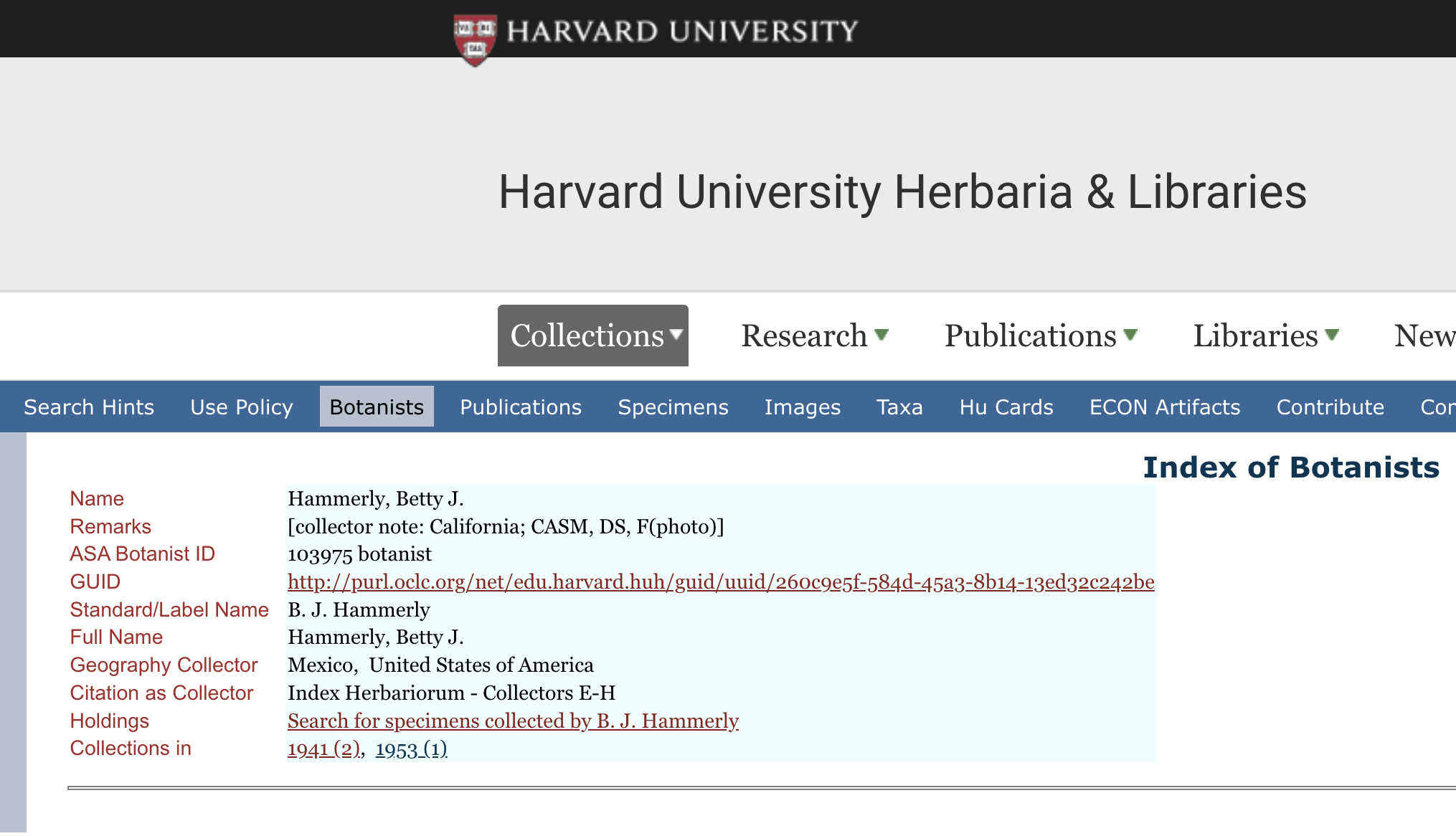 Screenshot of the Harvard Index of Botanists copied for the purpose of education under section 44 of the New Zealand Copyright Act 1994.
[Speaker Notes: I had a look at the record in the Harvard Index as the record can give extra information. As you can see Betty collected in California in 1941 and in 1953. Knowing where and when a collector is working helps with the disambiguation process.]
Google search
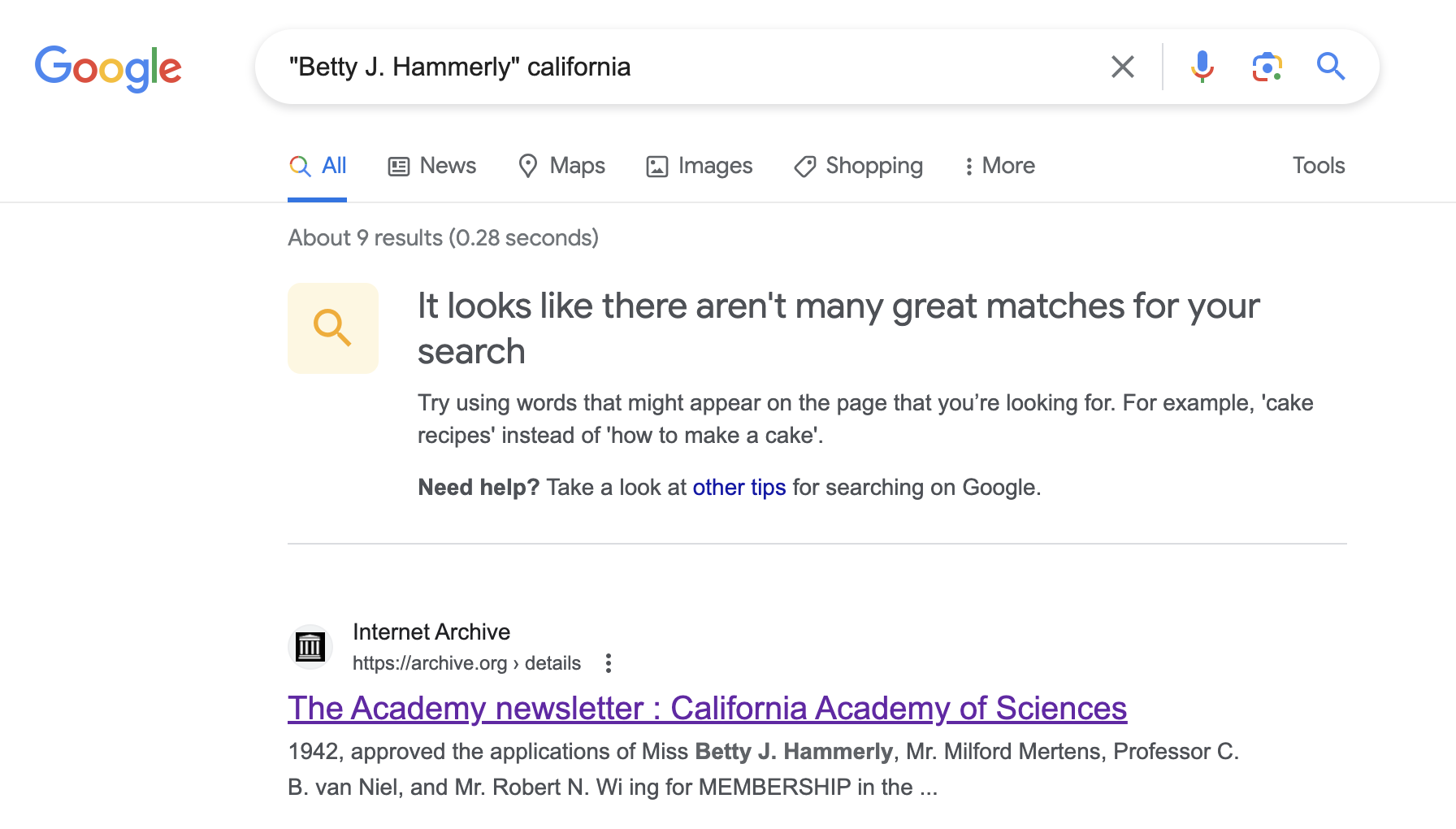 Screenshot of google copied for the purpose of education under section 44 of the New Zealand Copyright Act 1994.
[Speaker Notes: My next step was to undertake a general Google search for “Betty J. Hammerly” and “California”. One result mentioned the California Academy of Sciences and used the pronoun “Miss” indicating that Hammerly was Betty’s maiden name. Another important clue when disambiguating a woman.]
Another Google search
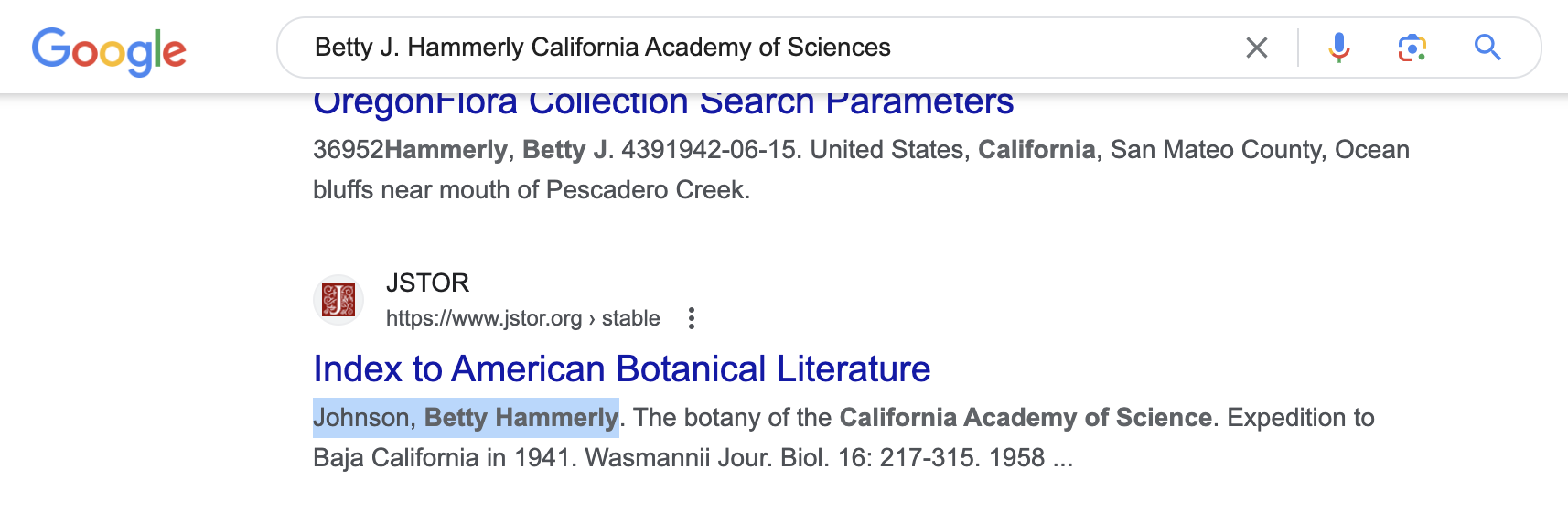 Screenshot of google copied for the purpose of education under section 44 of the New Zealand Copyright Act 1994.
[Speaker Notes: I then Googled her name and the California Academy of Sciences. This gave a result giving her married name of Johnson and a paper she had published. The fact she had an unusual maiden name again helped with disambiguation.]
Search FamilySearch.com
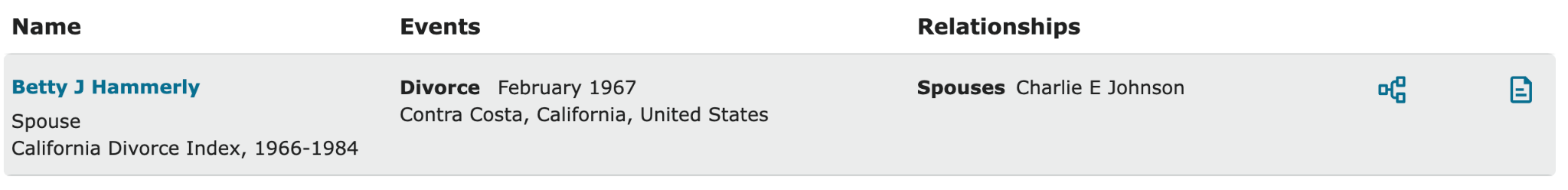 Screenshot of Familysearch.com copied for the purpose of education under section 44 of the New Zealand Copyright Act 1994.
[Speaker Notes: I had enough information to expand her Wikidata item but I still didn't have enough information to get her into Bionomia. I needed her death date. So I then went to a free genealogical website familysearch - and searched for Betty Hammerly with a spouse whose last name was Johnson. First result seemed correct as it matched her given name, her middle initial, her maiden name, her husband’s last name and she was in California, the state she could be assumed to be living in based on her collecting history and her membership of the California Academy of Sciences.]
FamilySearch profile
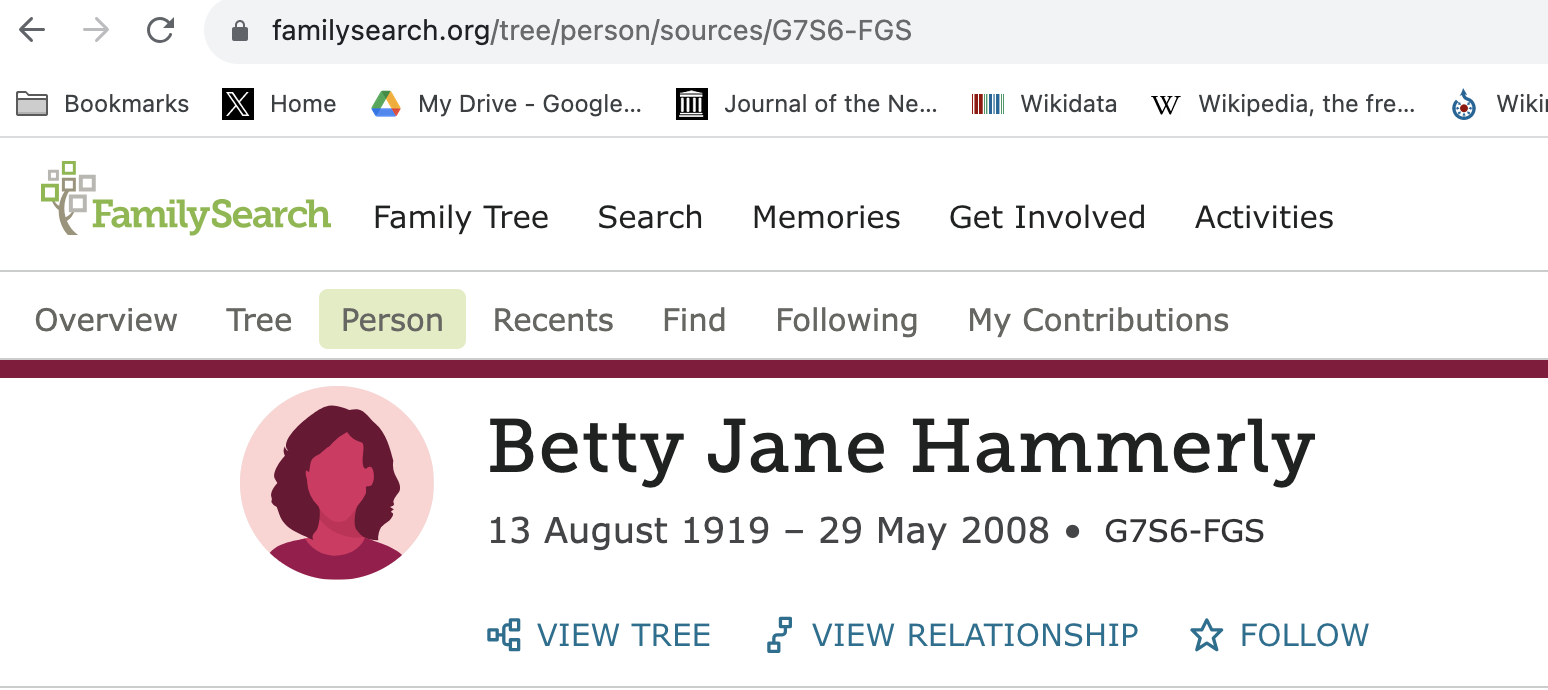 Screenshot of Familysearch.com copied for the purpose of education under section 44 of the New Zealand Copyright Act 1994.
[Speaker Notes: This record linked to a familysearch profile for “Betty Jane Hammerly” which gave her birth and death dates. As her name matched, the location she lived in matched, her first married name matched, her life dates matched the time she was working/collecting, this made me confident she was the person we were looking for. 

I also found out she had married a second time.]
Expanding Wikidata item
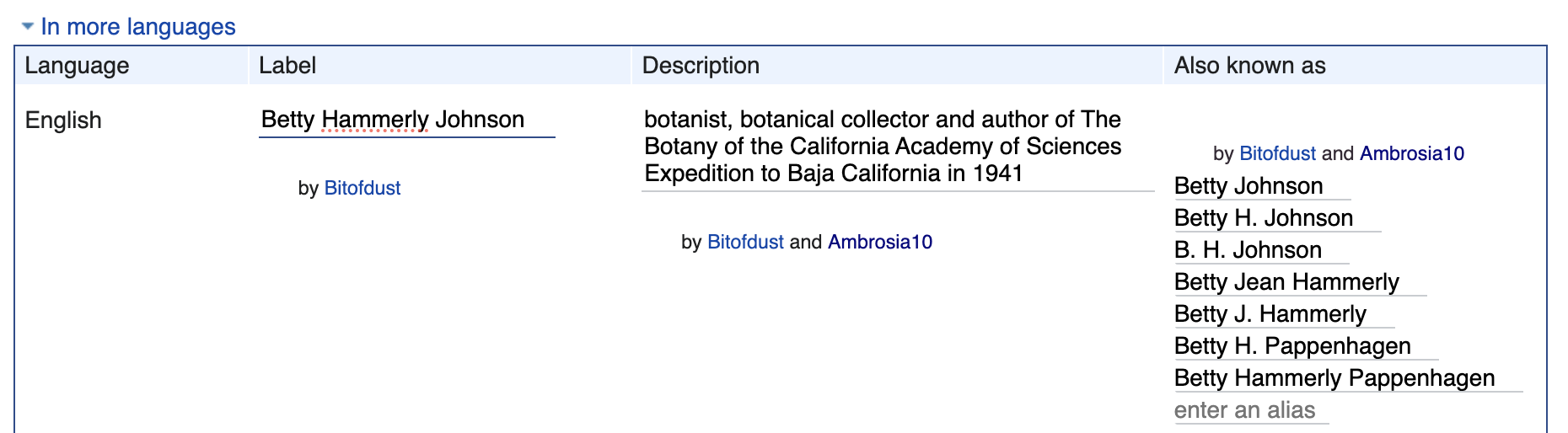 Screenshot of Wikidata item CC BY-SA 4.0
[Speaker Notes: Now I had all her names I then searched for her in Wikidata and found a preexisting Wikidata item for her. I enriched her Wikidata item by adding multiple alias’ in the “also known as” section of the item. I do this to help others can find her. Adding these alises also helps reduce the number of duplicate items that may be created for Betty.

I also enriched her Wikidata item adding her full birth and death dates, her membership of the California Academy of Sciences, her family search identifier and her TWO harvard index identifiers - she had one for her maiden name and one for her first married name.]
Attributing specimens in Bionomia
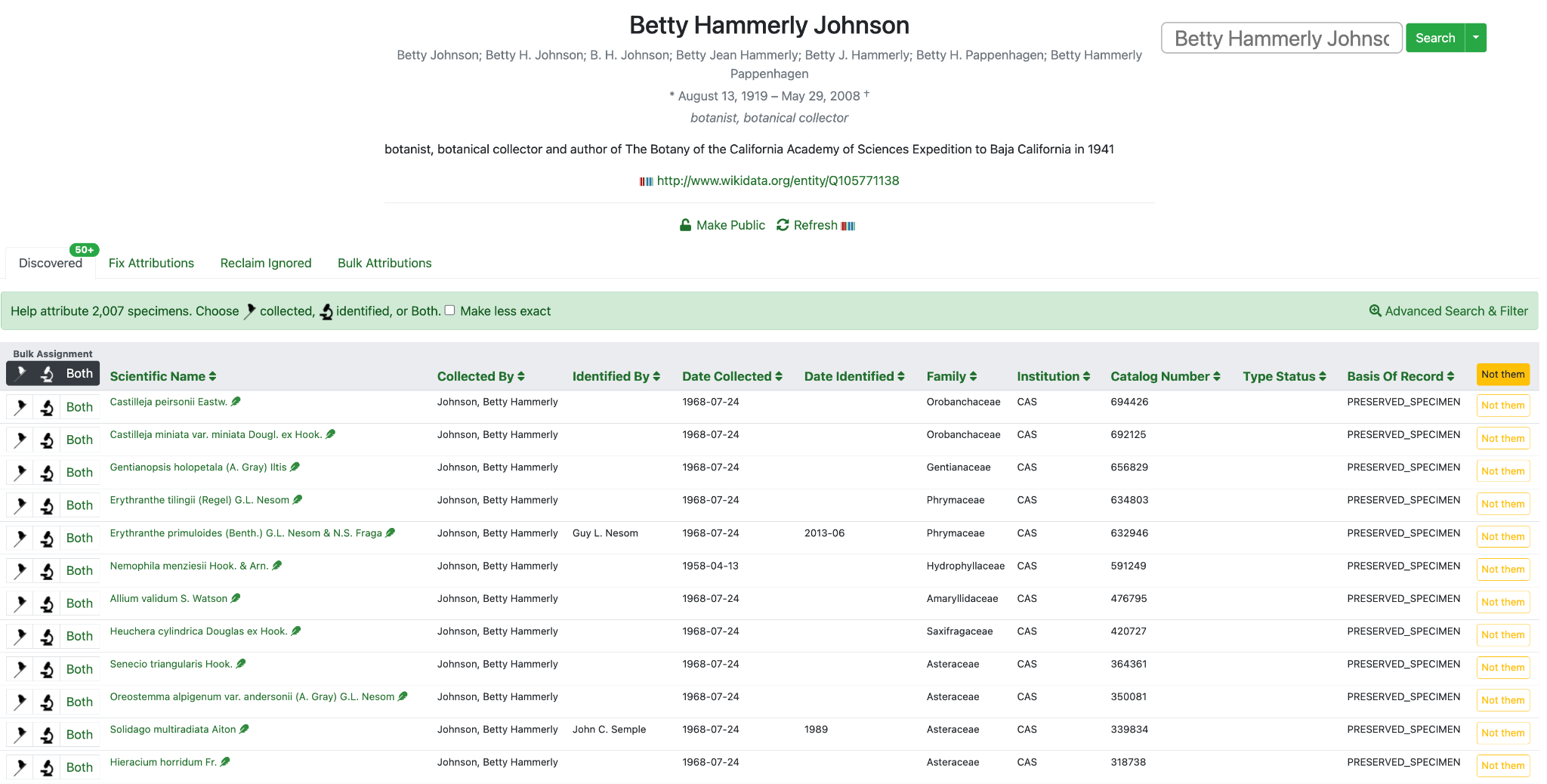 Screenshot of Bionomia reused with permission
[Speaker Notes: I then manually added her to Bionomia and began to attribute specimens to her. Many of these were relatively easy to attribute as institutions provided data to GBIF that used or included her uncommon maiden name or her uncommon second married name “Pappenhagen”. The fact that her maiden and second married names were unusual really helped with the attribution process.]
Common name = Attribution issue
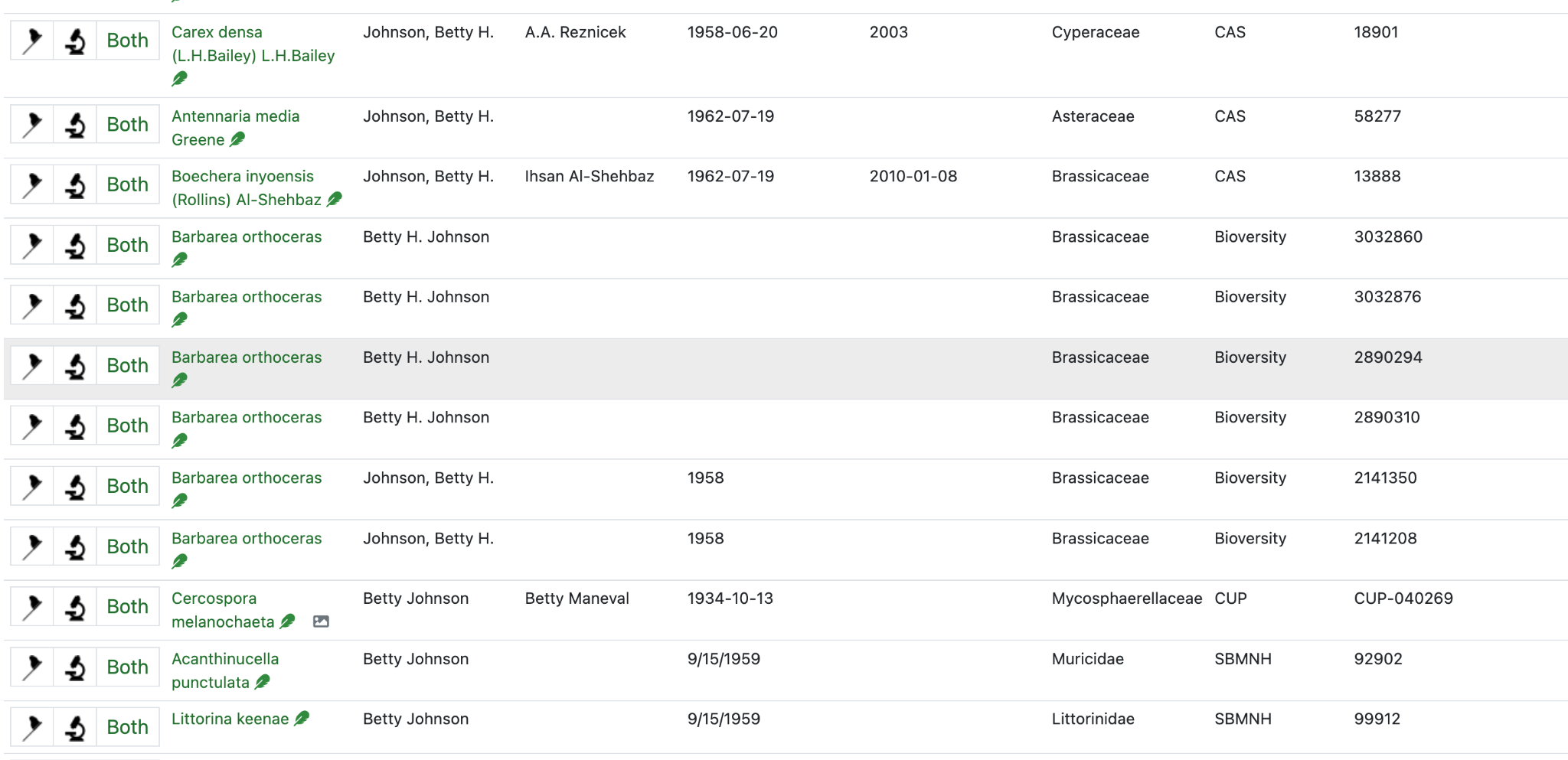 Screenshot of Bionomia reused with permission
[Speaker Notes: However some specimens were MUCH more challenging. This was because her first married name “Johnson” is VERY common. There were multiple specimens she likely collected, but because the name string provided by institutions only included her first married name of Johnson, I didn’t feel confident enough to attribute those specimens to Betty. Even when the collecting dates were consistent with her life dates, or her middle initial was provided, in my view there wasn’t enough information to accurately make those attributions in Bionomia.]
Add Bionomia id to Wikidata item
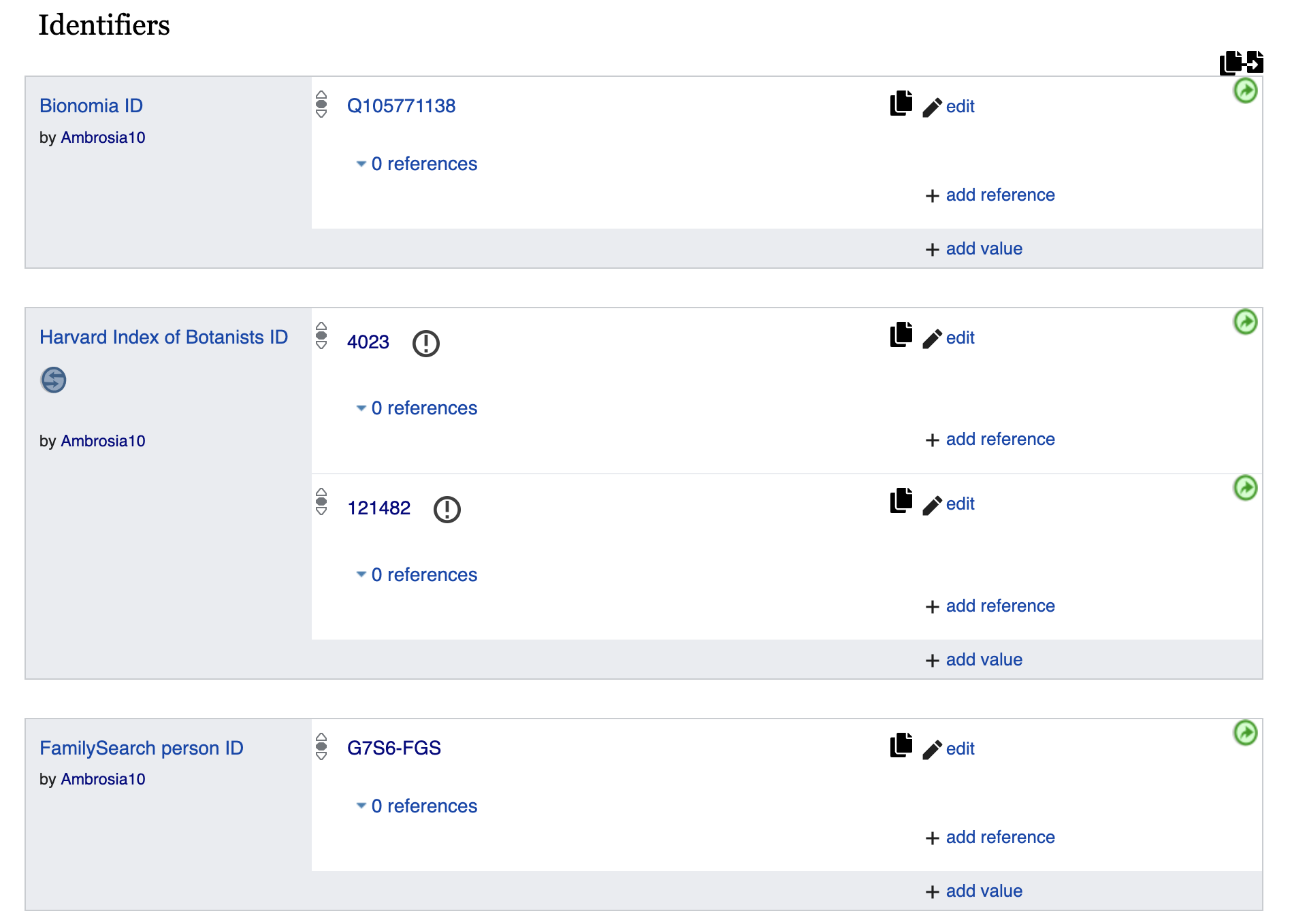 Screenshot of Wikidata item CC BY-SA 4.0
[Speaker Notes: Once I had finished all the attribution work I possibly could, I made her Bionomia profile public, and then added the Bionomia identifier into her Wikidata item. https://bionomia.net/Q105771138]
Round tripping
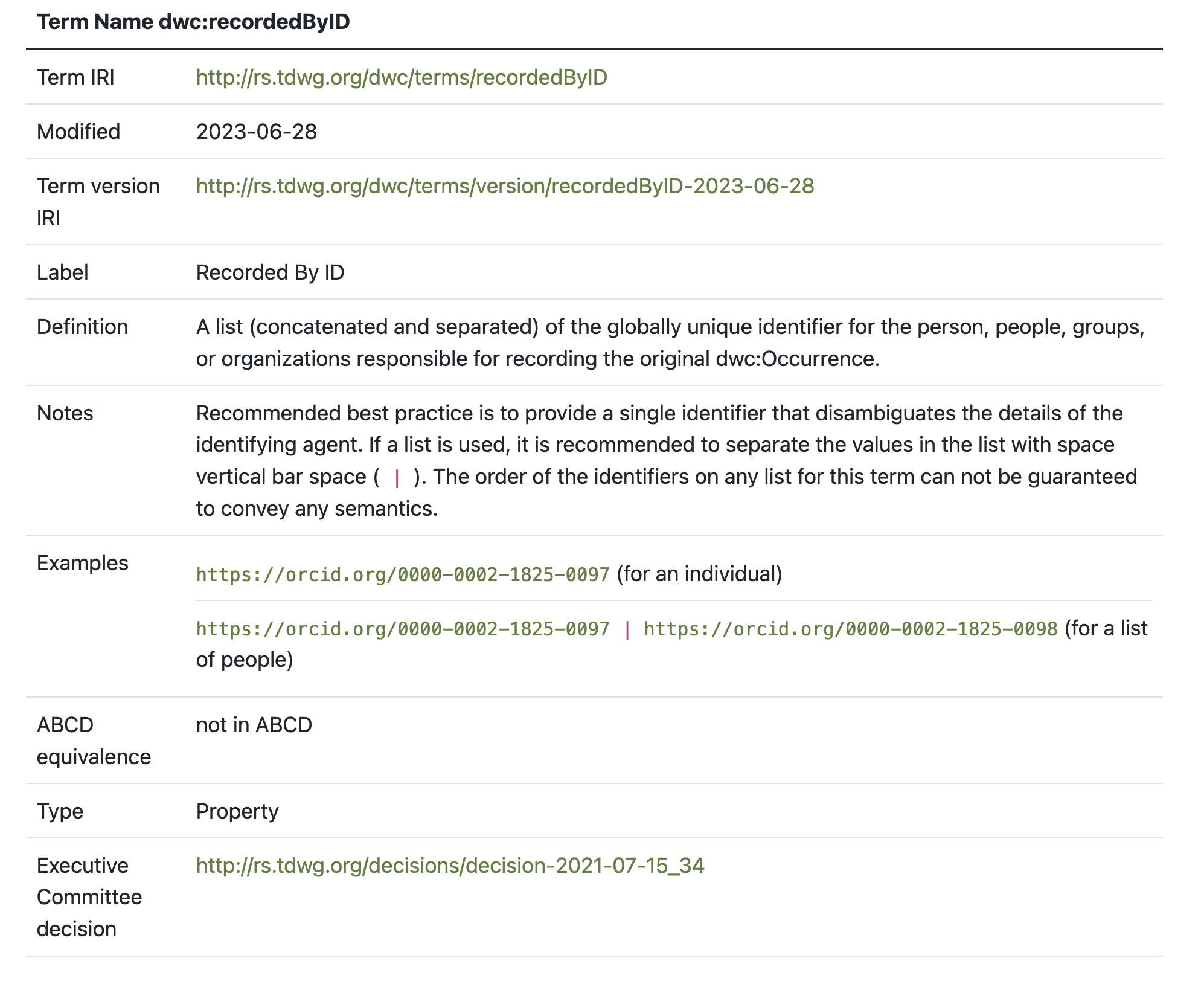 Leverage disambiguation 
Improve collection data
RecordedByID
IdentifiedByID
Screenshot of Darwin Core List of Terms,  Biodiversity Information Standards (TDWG)  CC BY 4.0
[Speaker Notes: This means institutions can now use Betty’s Wikidata Qid in their own collection management systems. If they do so, this may result in those more challenging attributions being resolved at the source. If the curators know that Wikidata’s Betty J. Hammerly is the same as their Betty Johnson, they can hopefully add her Wikidata Qid into their collection management system and link it to the appropriate specimens. They can then feed this identifier into GBIF via the Darwin Core data term RecordedByID. Once in GBIF this identifier can then be used by Bionomia to automatically attribute those more difficult specimens to our collector. I would really encourage collection managers to consider adding Wikidata Qids into their collection management systems as I believe it can assist more specimens to be accurately attributed to collectors.]
© Siobhan Leachman, 2023. Unless indicated otherwise for specific images, this slide deck is licensed for re-use under the Creative Commons Zero 1.0 International licence. Please note that this licence does not apply to any images. Those specific items may be re-used as indicated in the image rights statement within each slide. In essence, you are free to copy, distribute and adapt this slide deck, as long as you abide by the other licence terms.